স্বাগতম
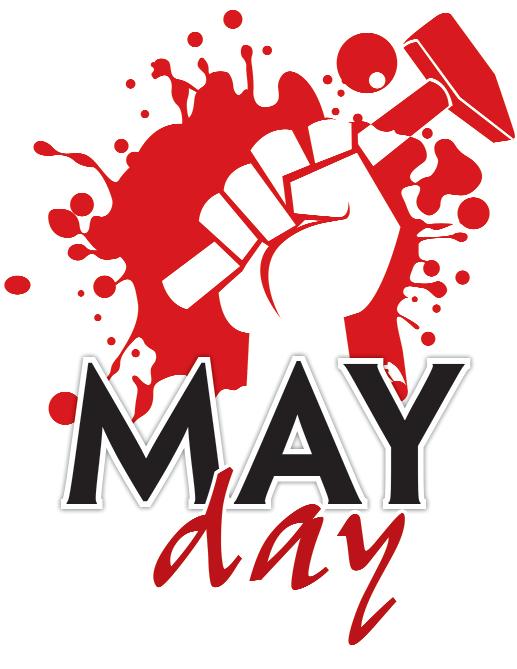 1
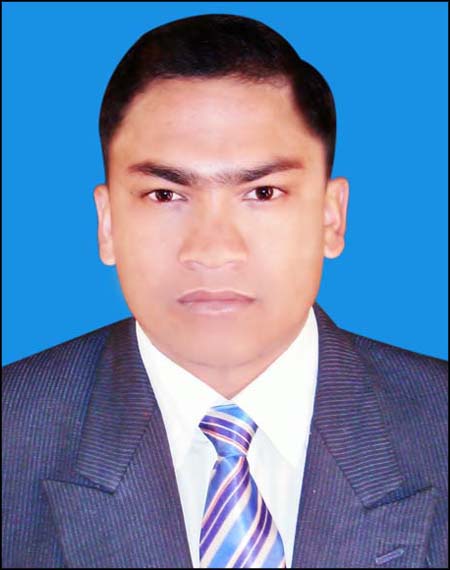 পরিচিতি
মোঃ মর্তুজার রহমান (সবুজ)
সহকারী  শিক্ষক

গোলমুন্ডা ফাজিল মাদরাসা
madrasha.gol@gmail.com
2
১ মে
ছবিতে কারা রাস্তায় স্লোগান দিচ্ছে?
ভেবে বলোতো কত তারিখে তারা ঐক্যবদ্ধ হয়ে স্লোগান দেয়?
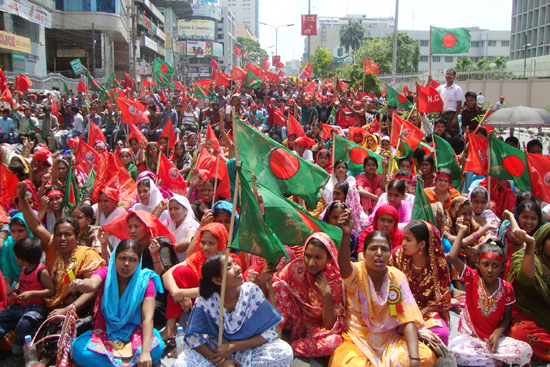 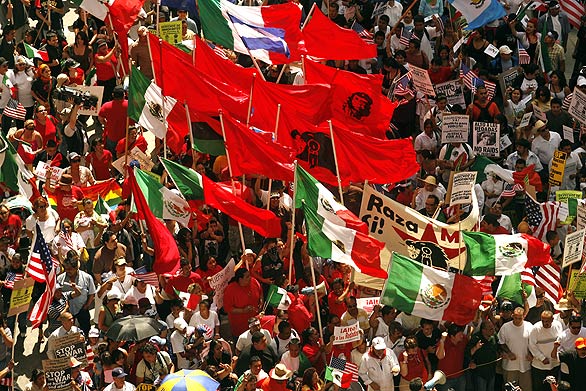 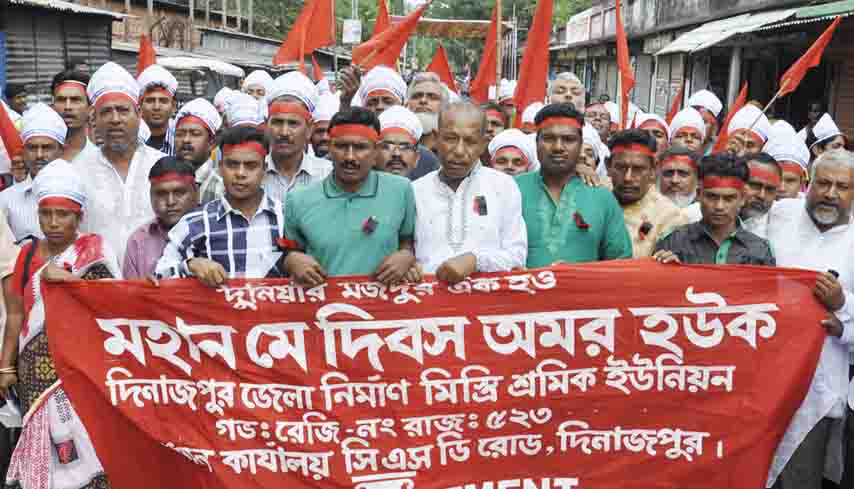 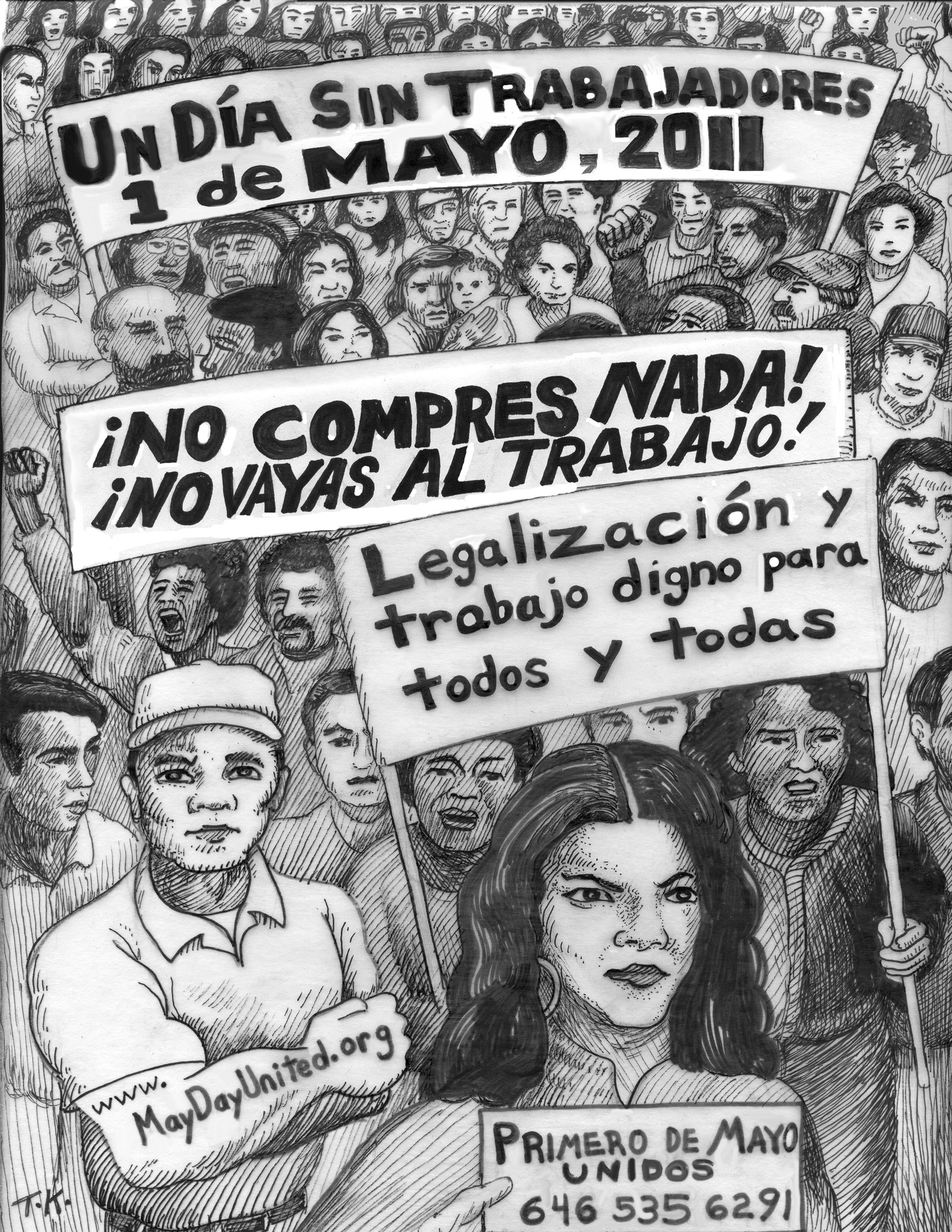 3
মে-দিনের কবিতা
সুভাষ মুখোপাধ্যায়
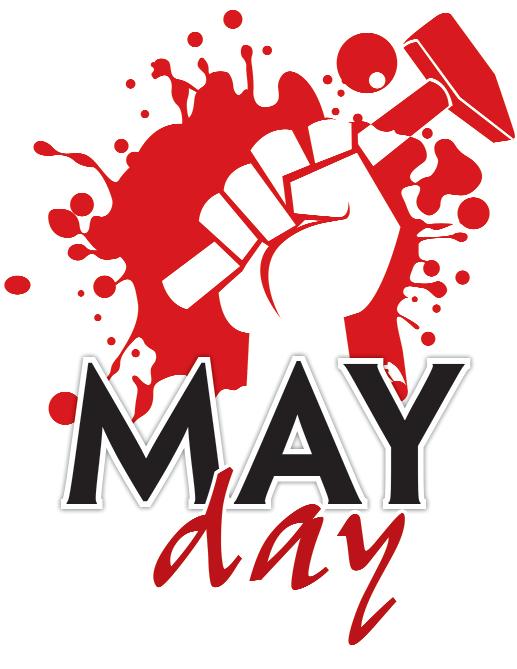 4
শিখনফল
এ পাঠ শেষে শিক্ষার্থীরা-
১। কবি পরিচিতি বর্ণনা করতে  পারবে।
২।  কবিতাটি শুদ্ধ উচ্চারণে পড়তে পারবে।
৩। নতুন শব্দগুলোর অর্থসহ বাক্য ও অনুচ্ছেদ গঠন করতে পারবে।   
৪। কবিতার চরণসমূহের ভাবার্থ বিশ্লেষণ করতে পারবে।
1/8/2020
5
কবি পরিচিতি
কাব্যগ্রন্থ:
পুরস্কার:
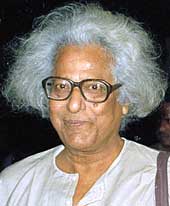 পদাতিক, অগ্নিকোন,চিরকুট
একাডেমী,আনন্দ,সোভিয়েত ল্যান্ড নেহেরু
জন্ম:
১৯১৯খ্রিস্টাব্দে
স্থান:
ভারতের নদীয়া
সুভাষ মুখোপাধ্যায়
অনূদিত কাব্যগ্রন্থ:
উপন্যাস:
নাজিম হিকমতের কবিতা, পাবলো নেরুদার কবিতাগুচ্ছ
হাংরাস, কে কোথায় যায়
মৃত্যু:
২০০৩ খ্রিস্টাব্দে
6
[Speaker Notes: প্রশ্নোত্তর এর মাধ্যমে জন্ম, গ্রন্থ ও অন্যান্য তথ্য  দেখানো হবে।]
সরব পাঠ
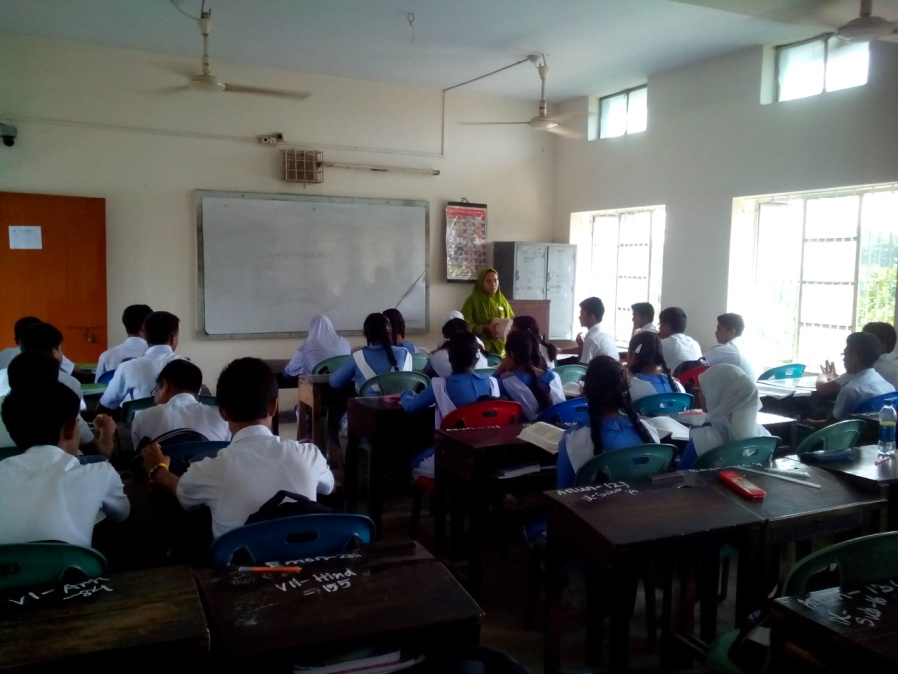 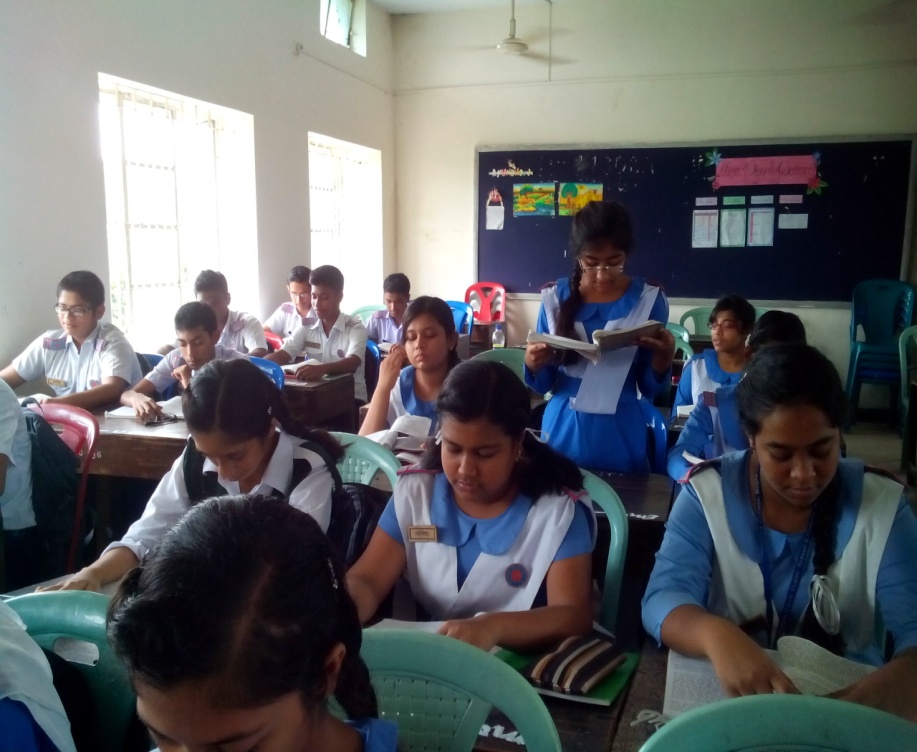 আদর্শ পাঠ
1/8/2020
7
[Speaker Notes: শিক্ষক নিজে  আদর্শ পাঠ দিবেন এবং শিক্ষার্থীদের দ্বারা সরব পাঠ  সম্পন্ন করাবেন।]
এসো আজকের পাঠের নতুন শব্দার্থসমূহ শিখে নেই
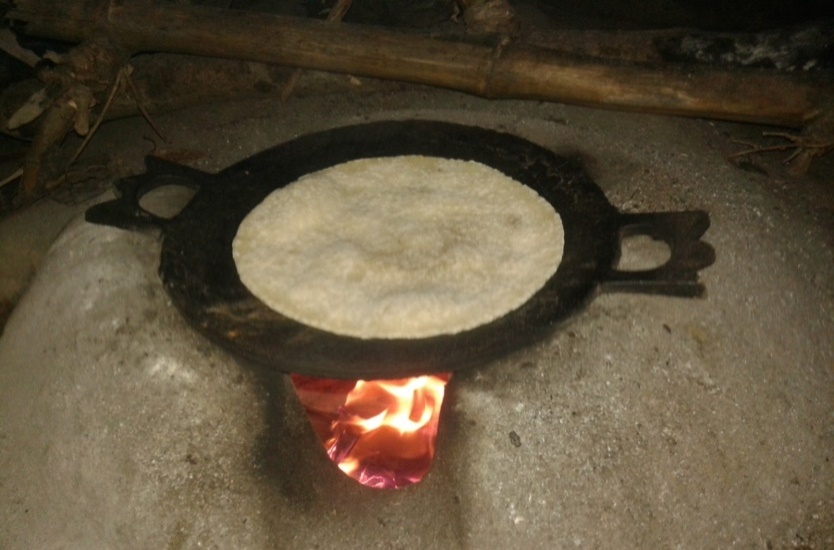 সেঁকে
ভেজে
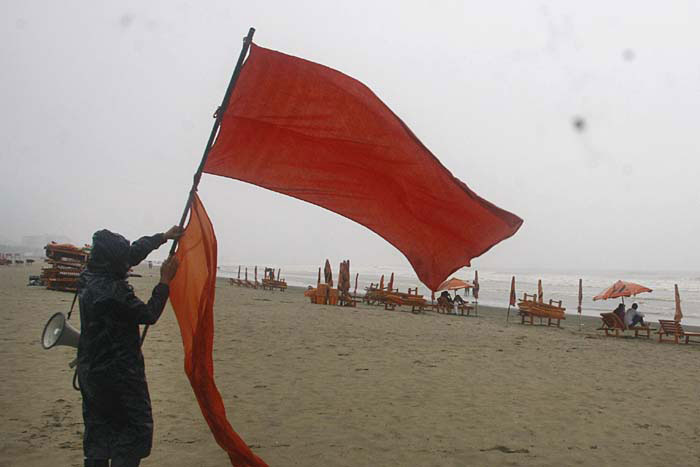 বিপদ সংকেত
সাইরেন
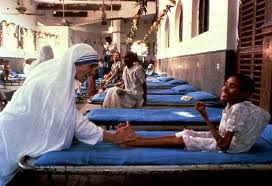 পীড়িত
আর্ত
8
[Speaker Notes: এই স্লাইডে প্রথমে মূল শব্দ আসবে তারপর ছবি তারপর  শব্দের  অর্থ আসবে।]
জোড়ায় কাজ
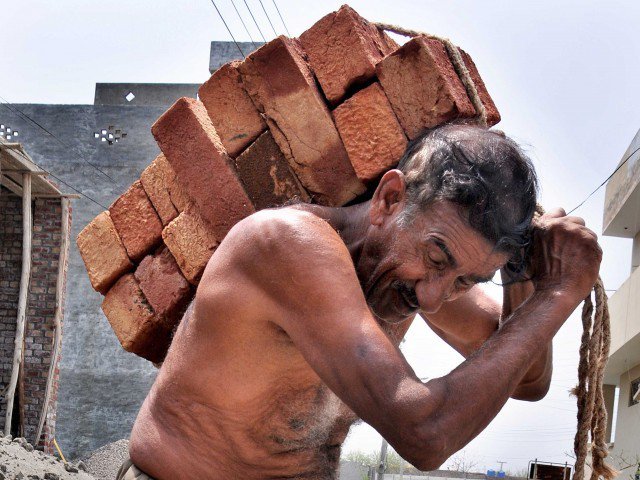 উপরের  ছবিটি ভালোভাবে দেখে  তিনটি বাক্য  লেখ।
9
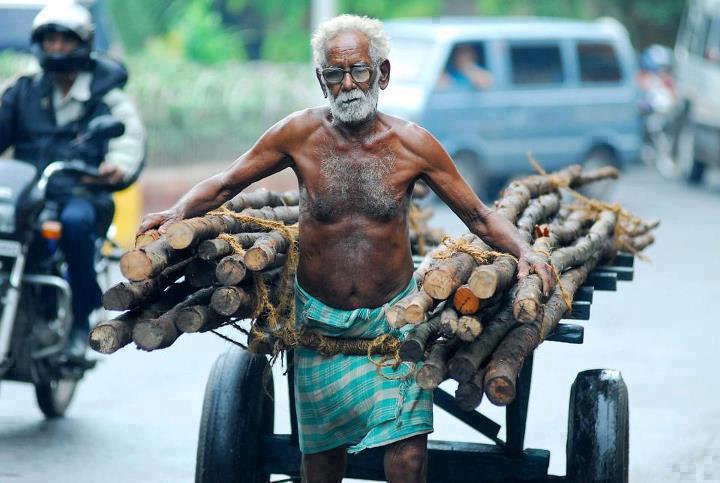 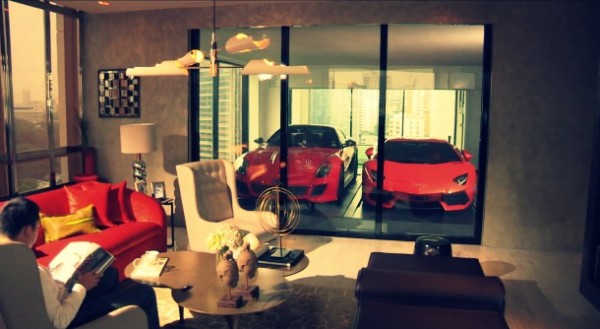 প্রিয়, ফুল খেলবার দিন নয় অদ্য
ধ্বংসের মুখোমুখি আমরা,
10
[Speaker Notes: এই স্লাইডে  একের পর এক  ছবিগুলো   আসবে  এবং শিক্ষার্থীদের প্রশ্ন করা হবে:  ছবিগুলো  দেখানো হবে।  এরপর বিষয়বস্তু আলোচনা করা হবে।]
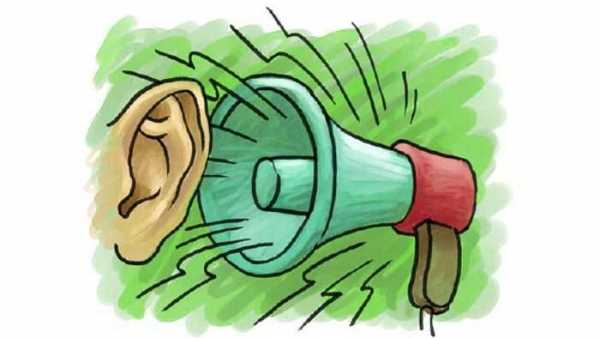 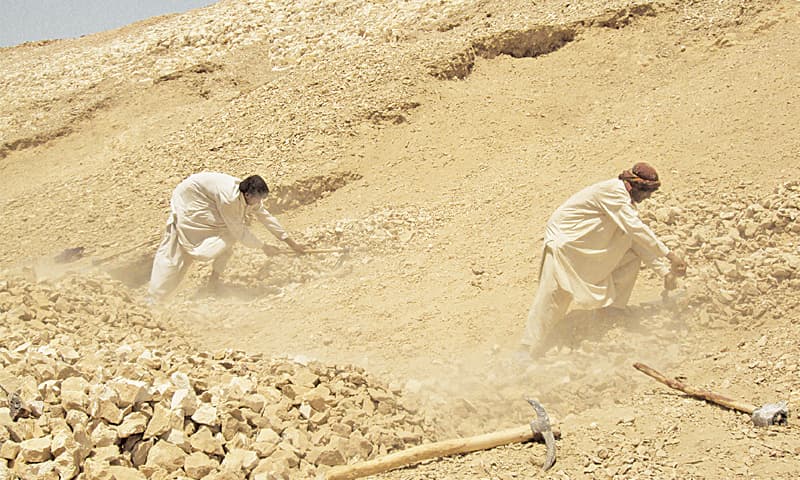 চিমনির মুখে শোনো সাইরেন-শঙ্খ,
গান গায় হাতুড়ি ও কাস্তে
1/8/2020
11
[Speaker Notes: এই স্লাইডে  একের পর এক  ছবিগুলো   আসবে  এবং শিক্ষার্থীদের প্রশ্ন করা হবে:  ছবিগুলো  দেখানো হবে।  এরপর বিষয়বস্তু আলোচনা করা হবে।]
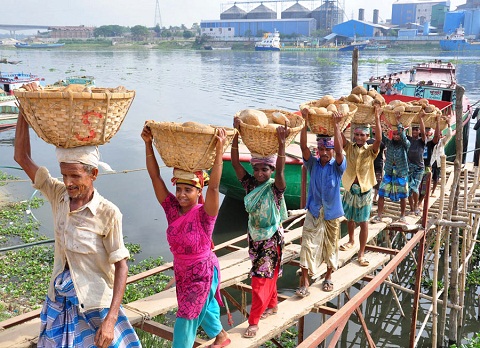 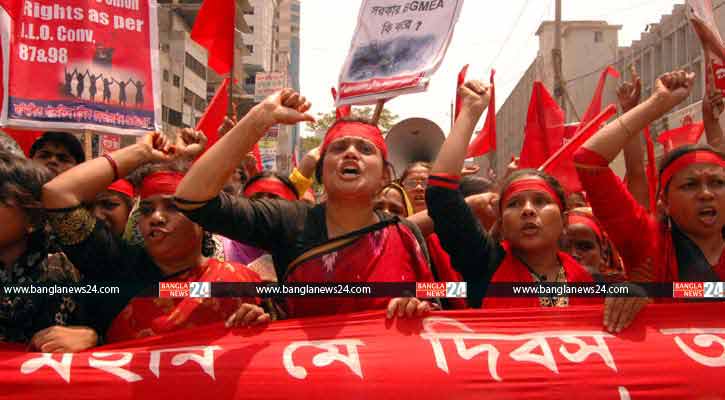 তিল তিল মরণেও জীবন অসংখ্য
জীবনকে চায় ভালোবাসতে।
1/8/2020
12
[Speaker Notes: এই স্লাইডে  একের পর এক  ছবিগুলো   আসবে  এবং শিক্ষার্থীদের প্রশ্ন করা হবে:  ছবিগুলো  দেখানো হবে।  এরপর বিষয়বস্তু আলোচনা করা হবে।]
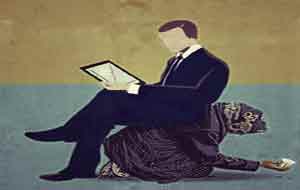 শতাব্দীলাঞ্ছিত আর্তের কান্না
           প্রতি নিঃশ্বাসে আনে লজ্জা;
1/8/2020
13
[Speaker Notes: এই স্লাইডে  একের পর এক  ছবিগুলো   আসবে  এবং শিক্ষার্থীদের প্রশ্ন করা হবে:  ছবিগুলো  দেখানো হবে।  এরপর বিষয়বস্তু আলোচনা করা হবে।]
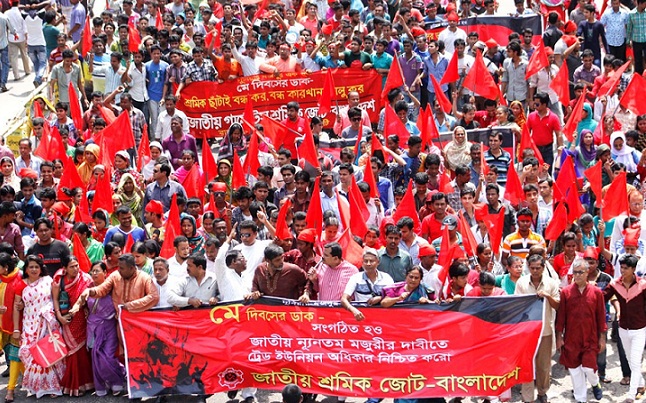 মৃত্যুর ভয়ে ভীরু বসে থাকা, আর না-
      পরো পরো যুদ্ধের সজ্জা।
1/8/2020
14
[Speaker Notes: এই স্লাইডে  একের পর এক  ছবিগুলো   আসবে  এবং শিক্ষার্থীদের প্রশ্ন করা হবে:  ছবিগুলো  দেখানো হবে।  এরপর বিষয়বস্তু আলোচনা করা হবে।]
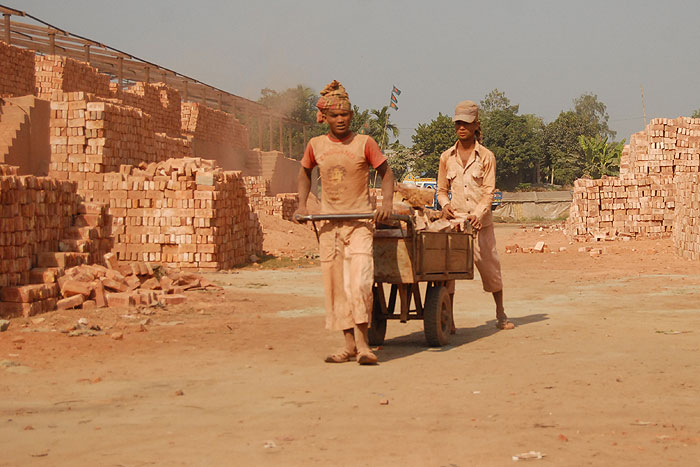 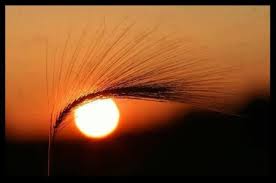 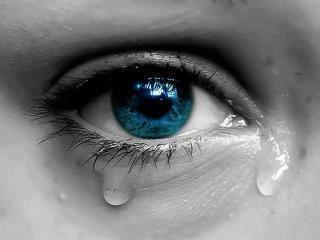 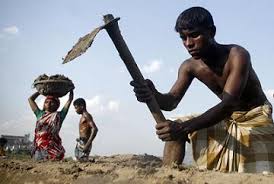 চোখে আর স্বপ্নের নেই নীল মদ্য
কাঠফাটা রোদ সেঁকে চামড়া।
1/8/2020
15
[Speaker Notes: এই স্লাইডে  একের পর এক  ছবিগুলো   আসবে  এবং শিক্ষার্থীদের প্রশ্ন করা হবে:  ছবিগুলো  দেখানো হবে।  এরপর বিষয়বস্তু আলোচনা করা হবে।]
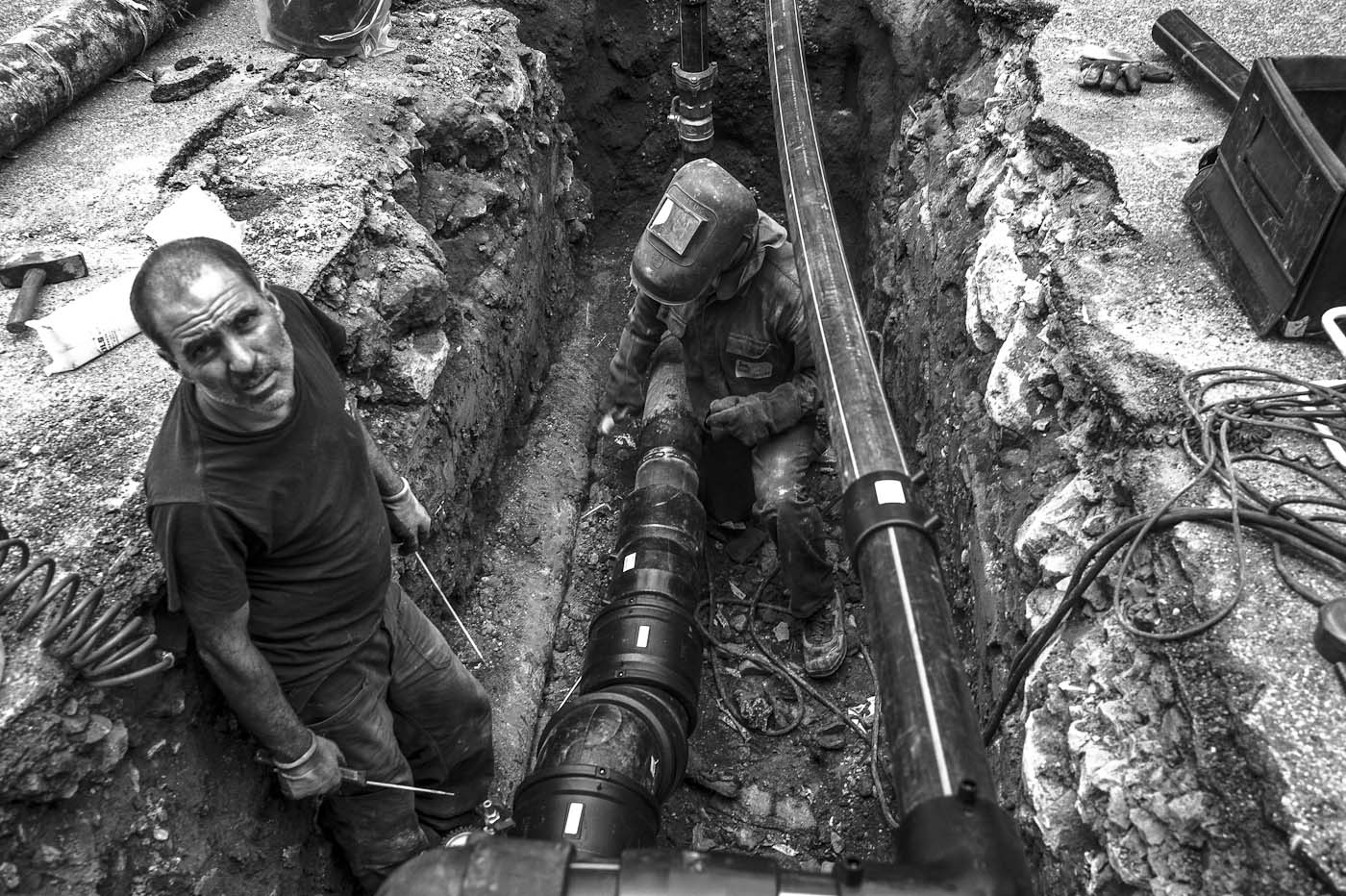 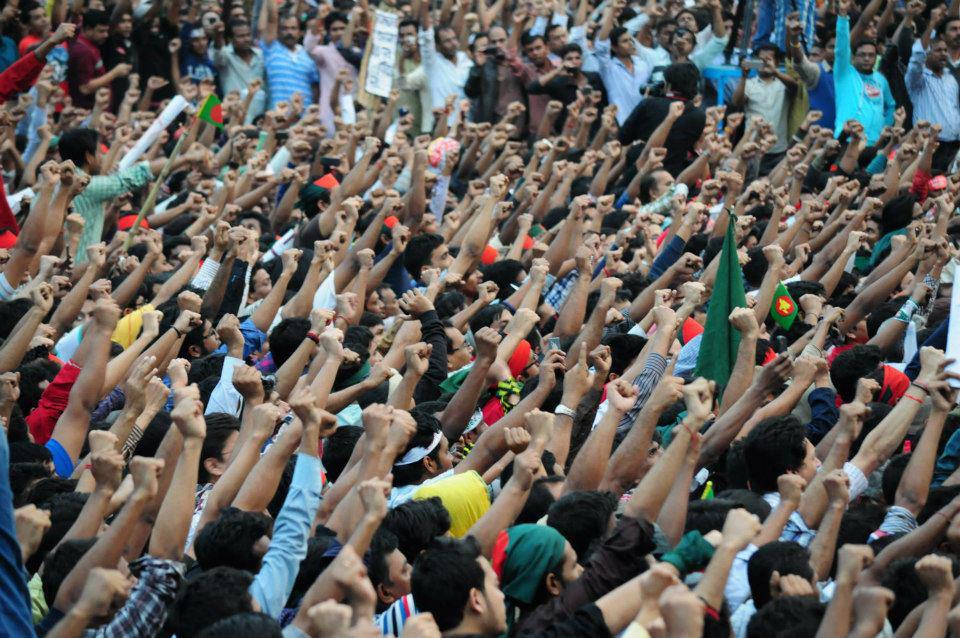 প্রিয়, ফুল খেলবার দিন নয় অদ্য
এসে গেছে ধ্বংসের বার্তা,
1/8/2020
16
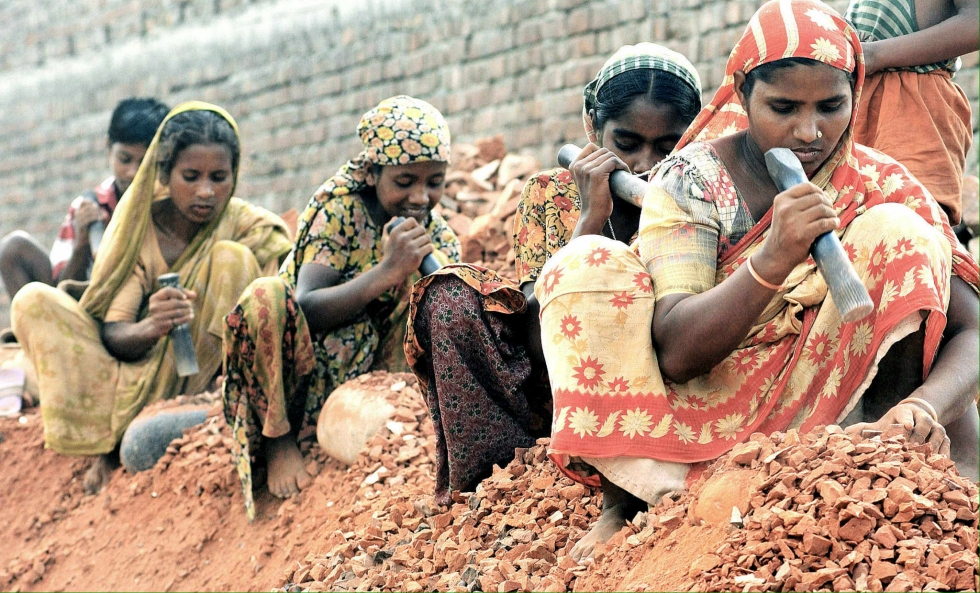 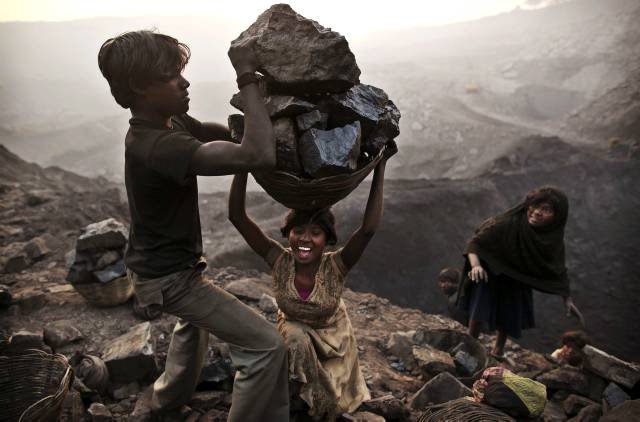 দুর্যোগ পথ হয় হোক দুর্বোধ্য
1/8/2020
17
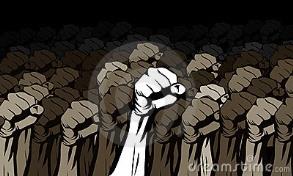 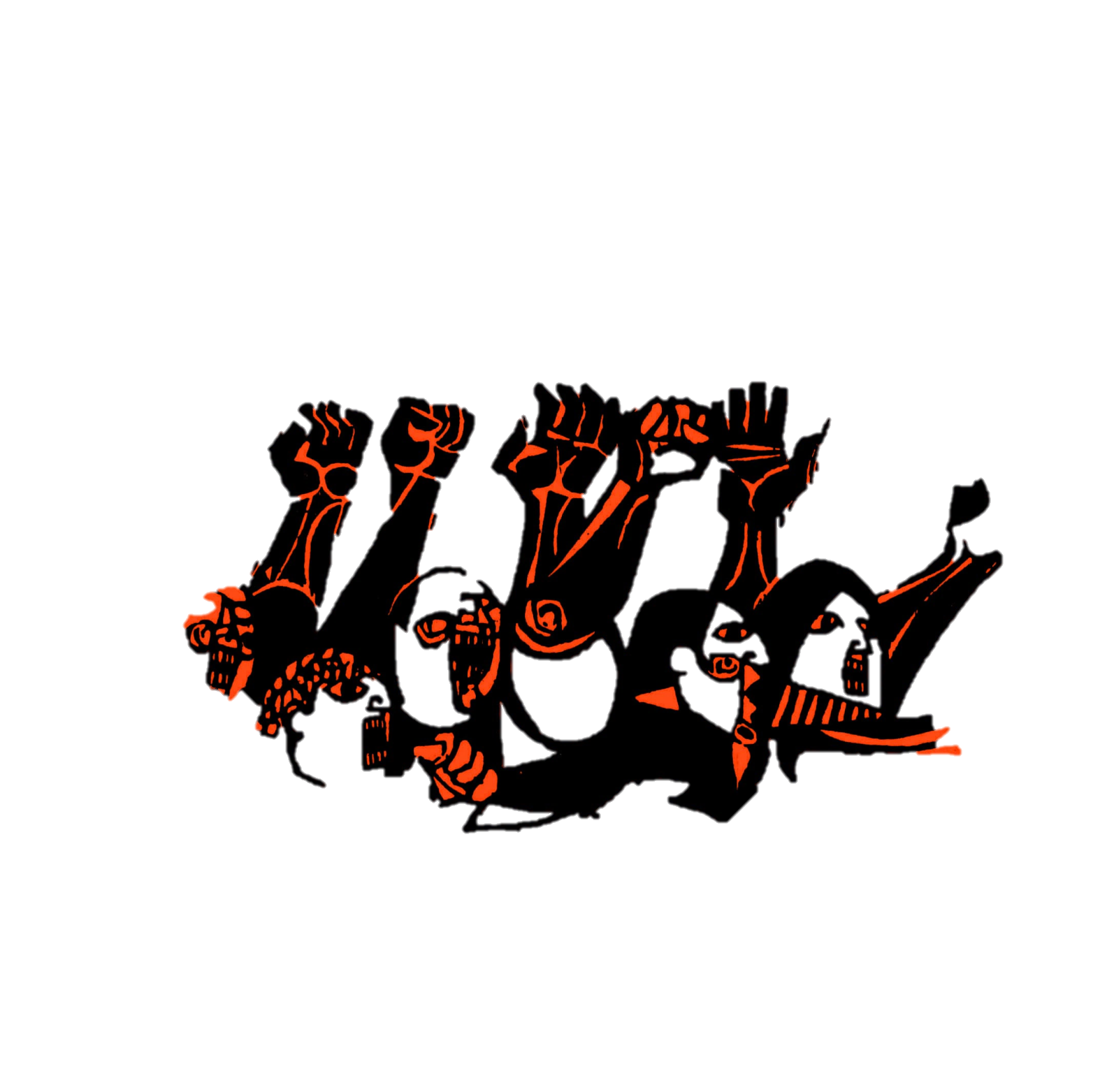 চিনে নেবে যৌবন-আত্মা।
1/8/2020
দলগত কাজ
1/8/2020
19
[Speaker Notes: এখানে শিক্ষক   পাঠ সংশ্লিষ্ট যেকোন  প্রশ্ন দিয়ে দলগত  কাজ দিতে পারেন।]
মূল্যায়ন
সঠিক উত্তরের জন্য এখানে ক্লিক করুন
বহুনির্বাচনী প্রশ্ন
১। কবি তাঁর লেখনিতে কী ধারণ করতেন?
(ক) প্রকৃতি
খ প্রকৃতির রূপ
√
(গ) শিশুদের ভাবনা
(ঘ) মেহনতি মানূষের মুক্তির সংগ্রাম
২। ‘ আর্ত’ শব্দের অর্থ  কী?
(খ) ভেজে
(ক) খবর
(ঘ) শত অব্দ
√
(গ) পীড়িত
[Speaker Notes: শিক্ষক প্রয়োজনে মূল্যায়নের প্রশ্ন পরিবর্তন করে নিতে পারেন।
সঠিক উত্তরের জন্য ডান পাশের উপরের কোনায়  ক্লিক করতে হবে।]
সঠিক উত্তরের জন্য এখানে ক্লিক করুন
বহুনির্বাচনী প্রশ্ন
৩। আজ মে ফুল খেলার দিন নয় কারণ-
i.  বর্তমানটা ভীষণ কষ্টের
ii. দরিদ্র ও শোষিতদের সংগ্রাম করতে হবে
iii.  ধনীরা  আরাম-আয়েসে আছে
নিচের কোনটি সঠিক?
খ) ii ও iii.
(ক) iও ii
√
(গ) i ও iii
(ঘ) i, ii ও iii.
[Speaker Notes: শিক্ষক প্রয়োজনে মূল্যায়নের প্রশ্ন পরিবর্তন করে নিতে পারেন।
সঠিক উত্তরের জন্য ডান পাশের উপরের কোনায়  ক্লিক করতে হবে।]
বাড়ির কাজ
শ্রমজীবী মানুষের  প্রতি কিভাবে সামাজিক  সচেতনতা  সৃষ্টি    করা যায় ১০টি  বাক্যে লিখে আনবে।
1/8/2020
22
[Speaker Notes: শিক্ষক প্রয়োজনে   অন্য উপায়ে বাড়ির কাজ( বাড়ির কাজ অবশ্যই শিক্ষার্থীর চিন্তন শক্তি বিকাশে সহায়ক হতে হবে) দিতে পারেন।]
সবাইকে ধন্যবাদ
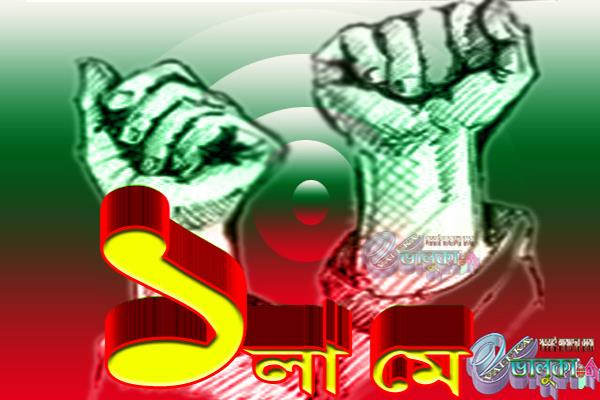 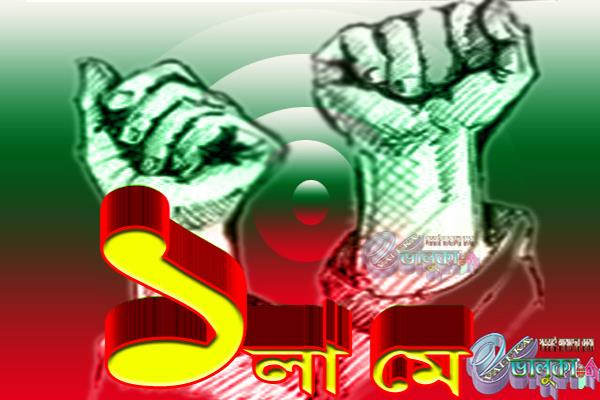 1/8/2020
23